Retos para el 2015
Presentado por 
Sr.  William Hernández
Presidente
04 diciembre 2014
1. El MCP- ES deberá acompañar al Receptor Principal en el proceso de Negociación de Nota Conceptual de TB a implementar del 2016-2018
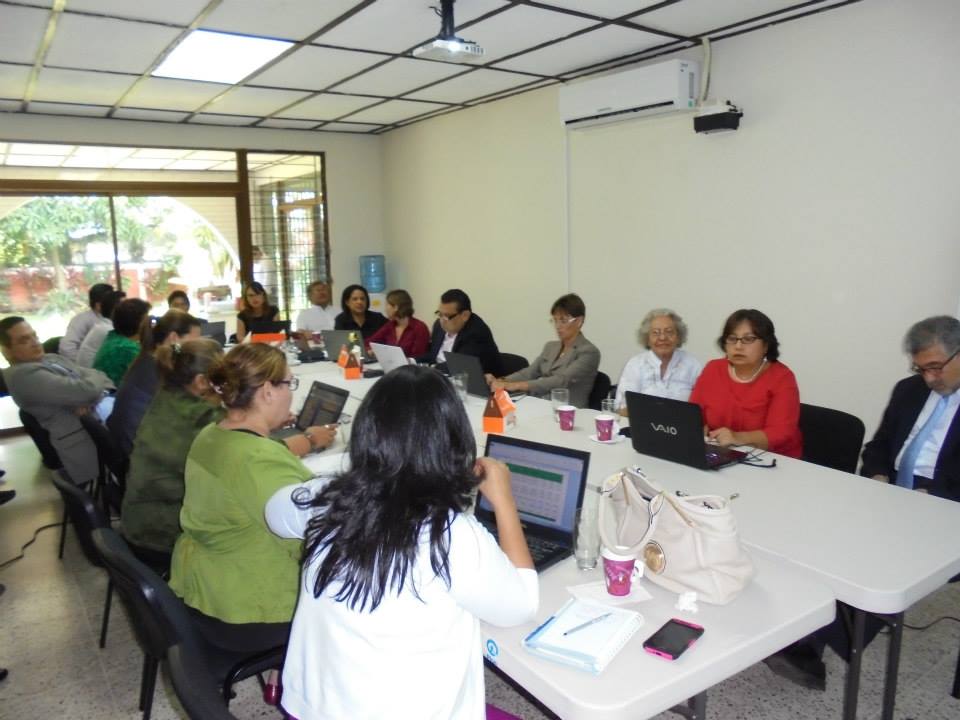 2. Como parte de sus funciones esenciales, el MCP-ES tendrá una participación activa en la  Evaluación y Elaboración del  Plan Estratégico de Malaria y de VIH.
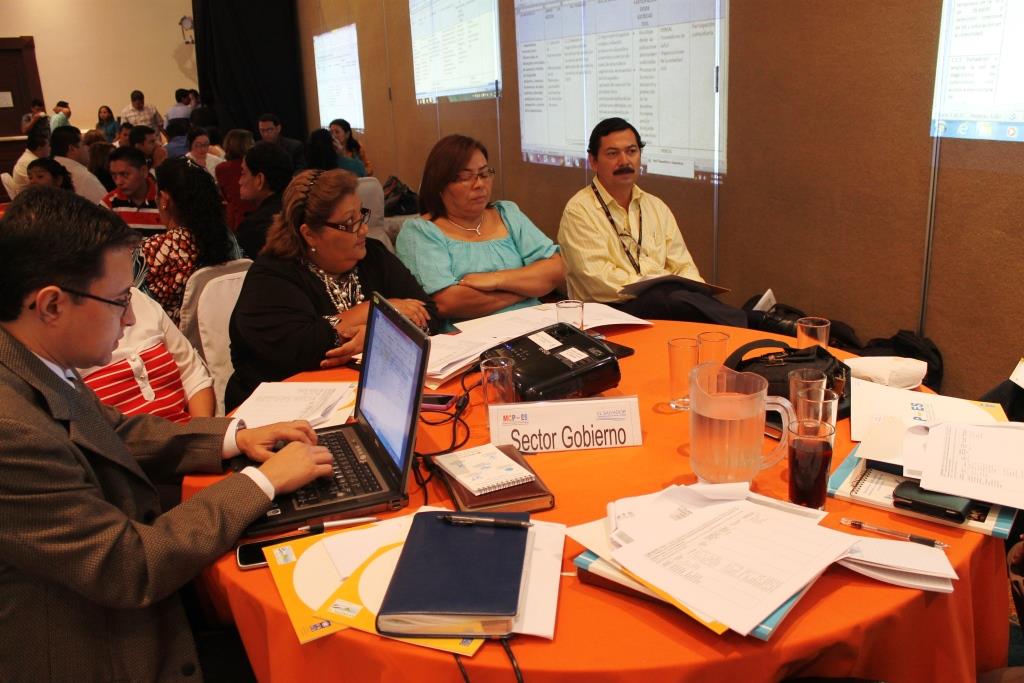 3. Tendrá durante el 2015 la responsabilidad de coordinar el desarrollo y presentación de la Propuesta Nacional para el Componente de Malaria.
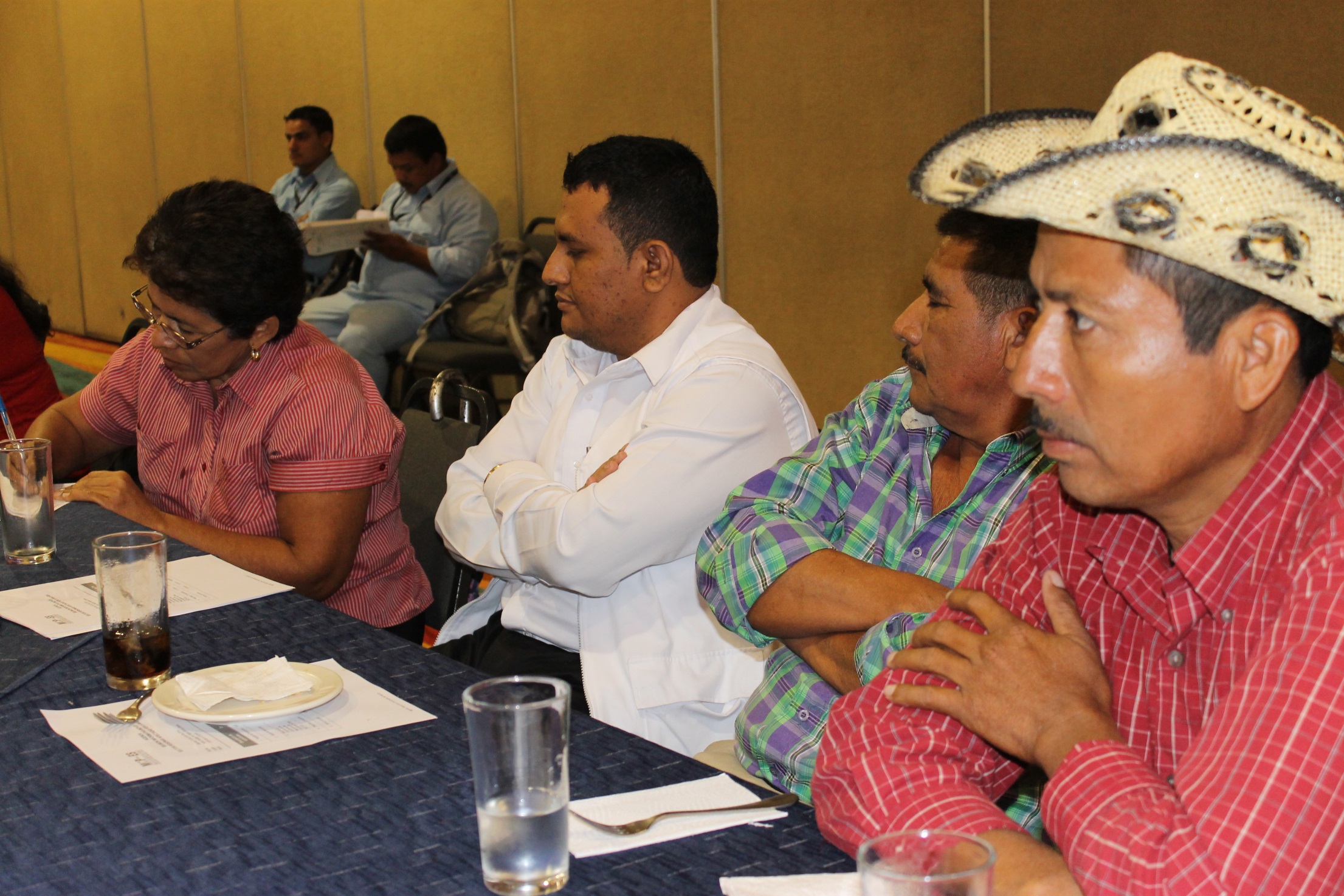 4. Deberá llevar un proceso transparente y documentado para Designar el Receptor Principal de la Nota Conceptual de Malaria.
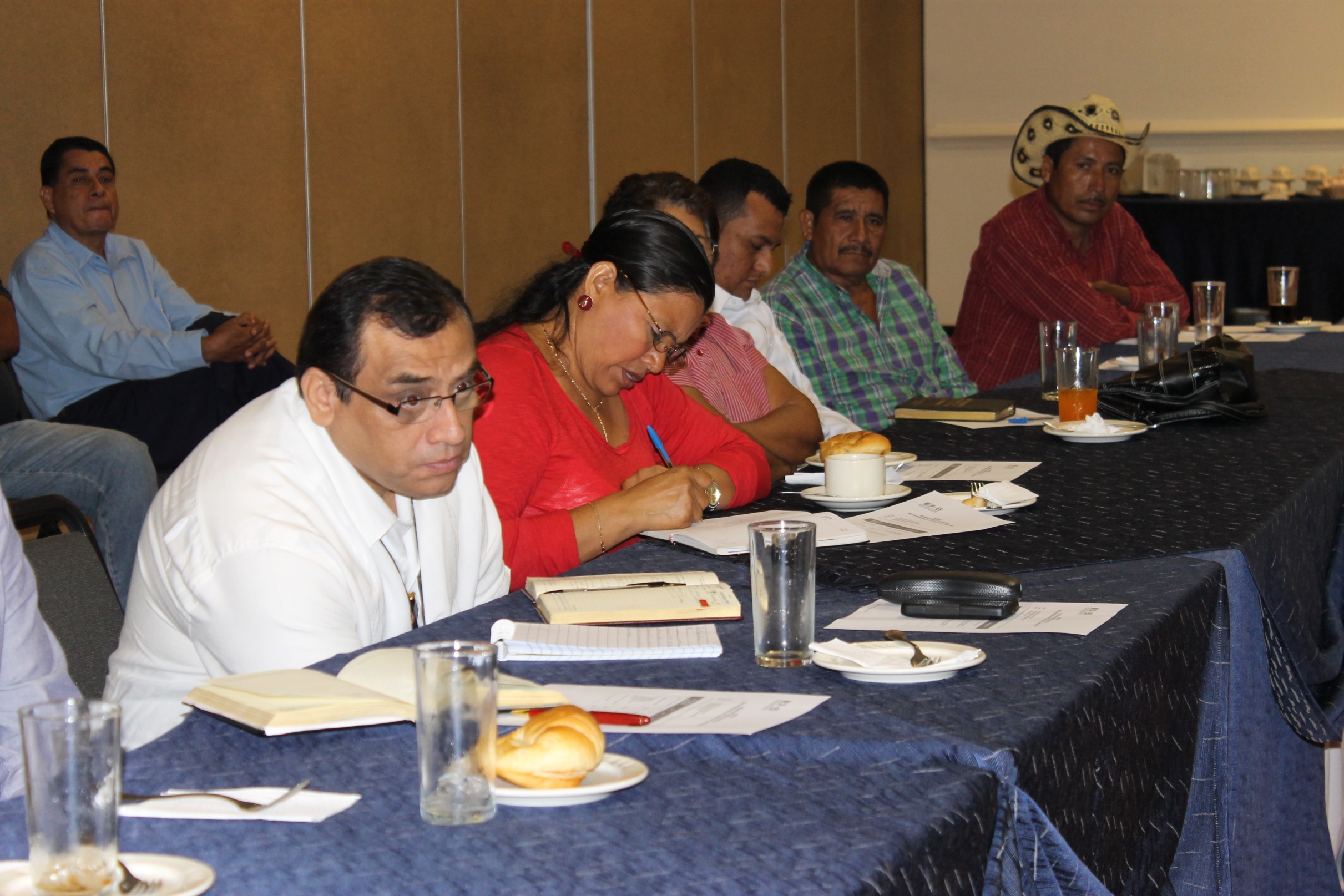 5. Deberá supervisar la implementación de la Subvención del Nuevo Modelo de Financiamiento de VIH
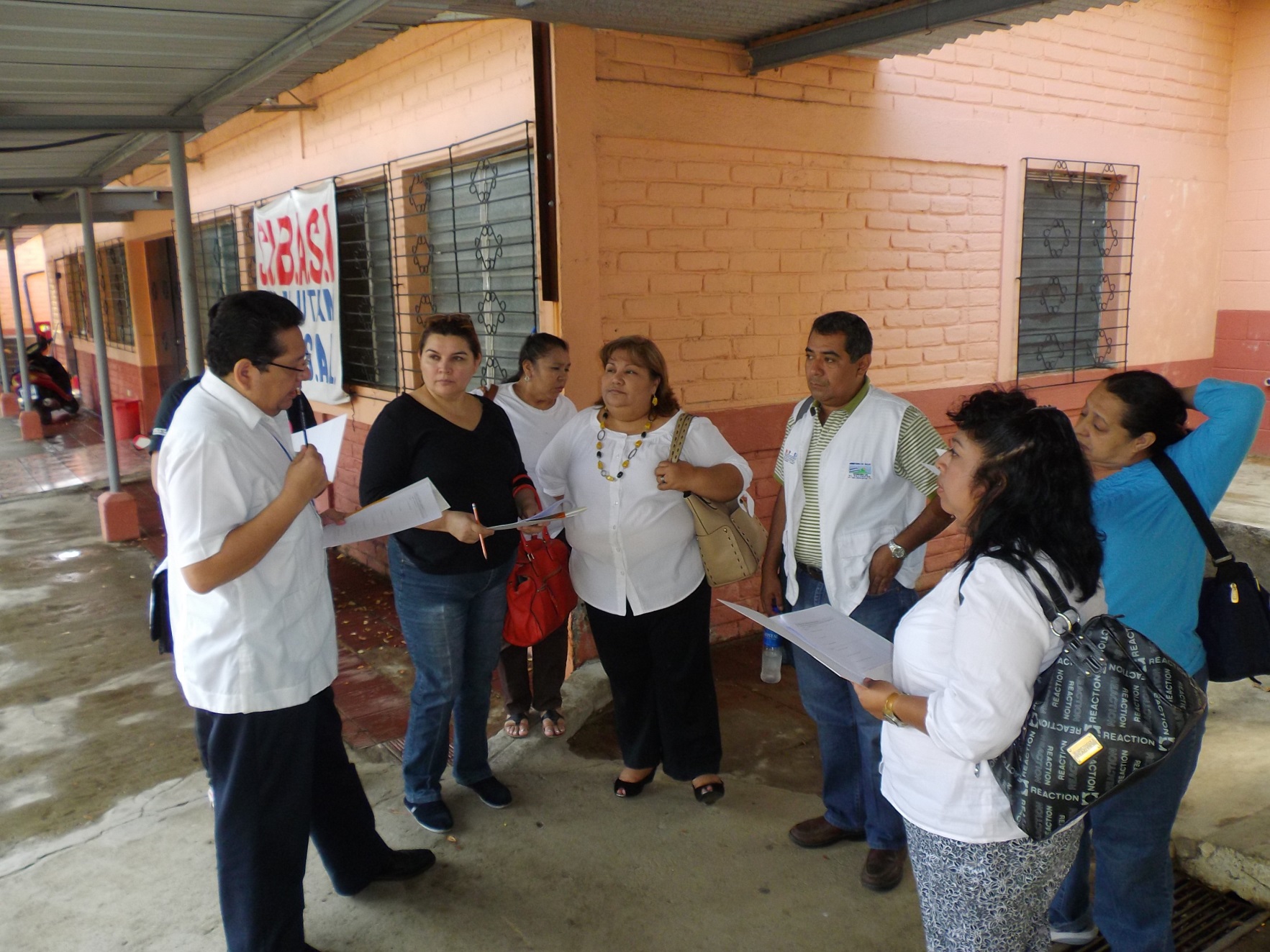 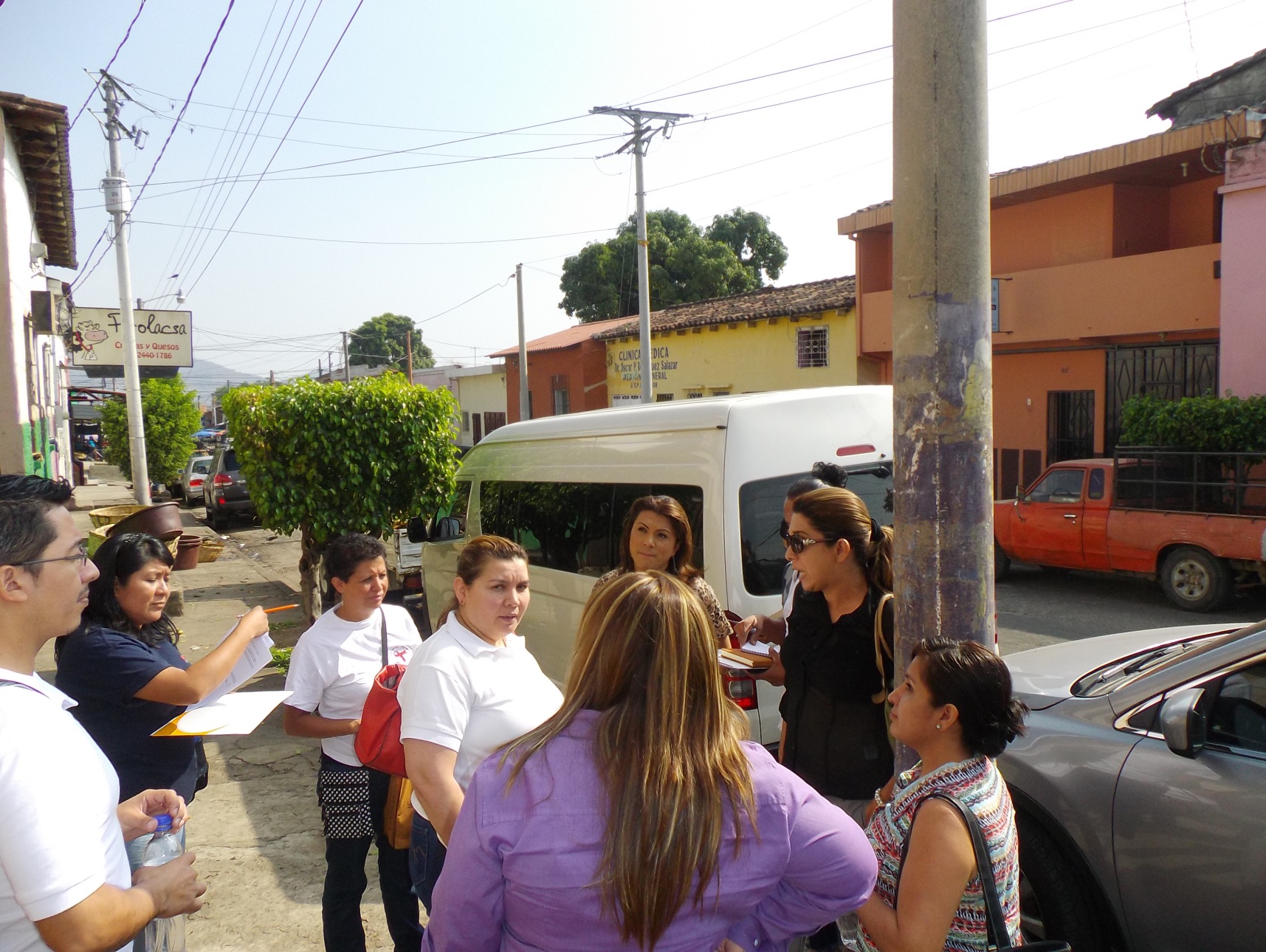 6. Aprobar toda reprogramación y presentar las solicitudes para la continuación del financiamiento.
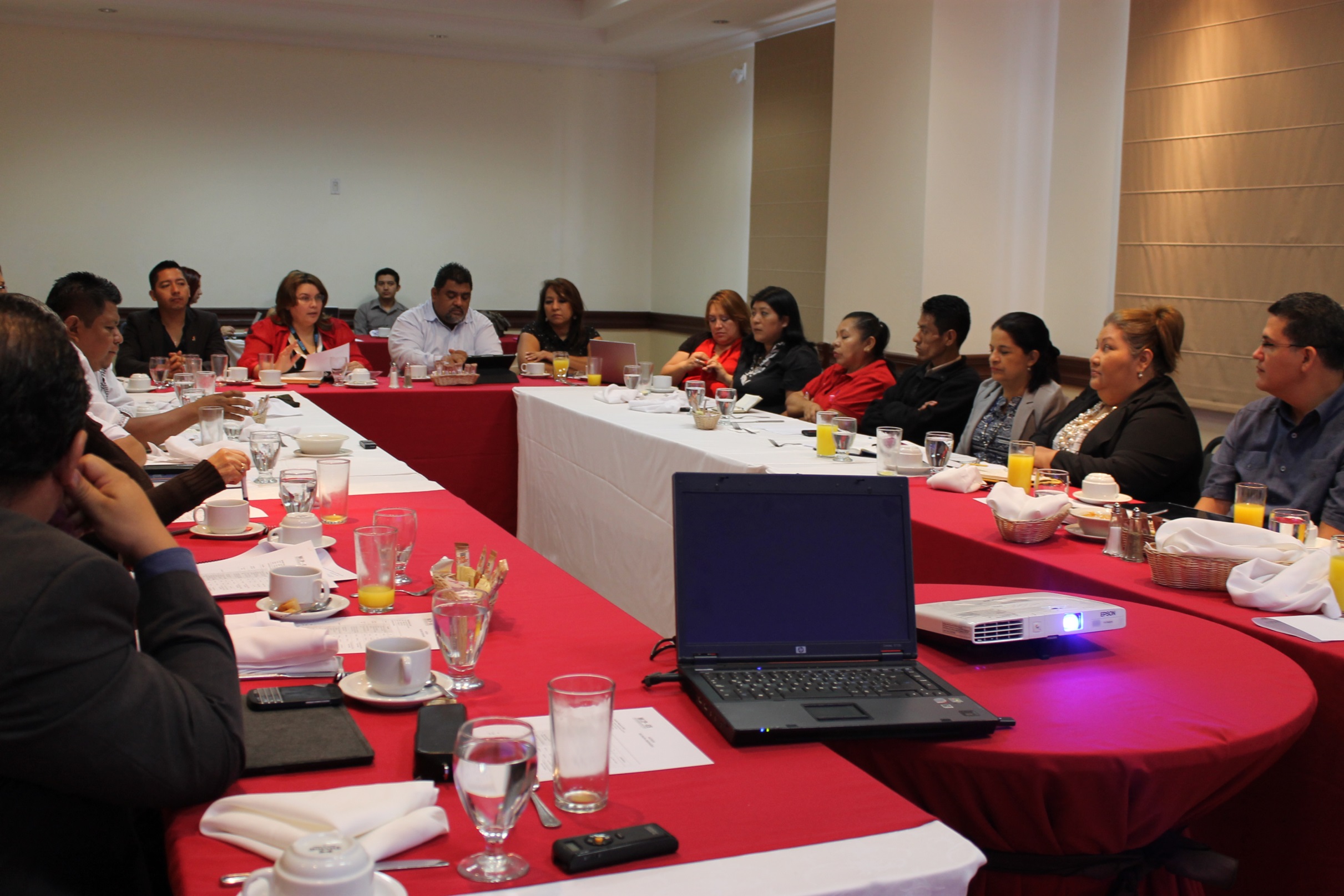 7. Asegurar la vinculación y coherencia entre las subvenciones del Fondo Mundial y los demás Programas Nacionales de Salud y Desarrollo.
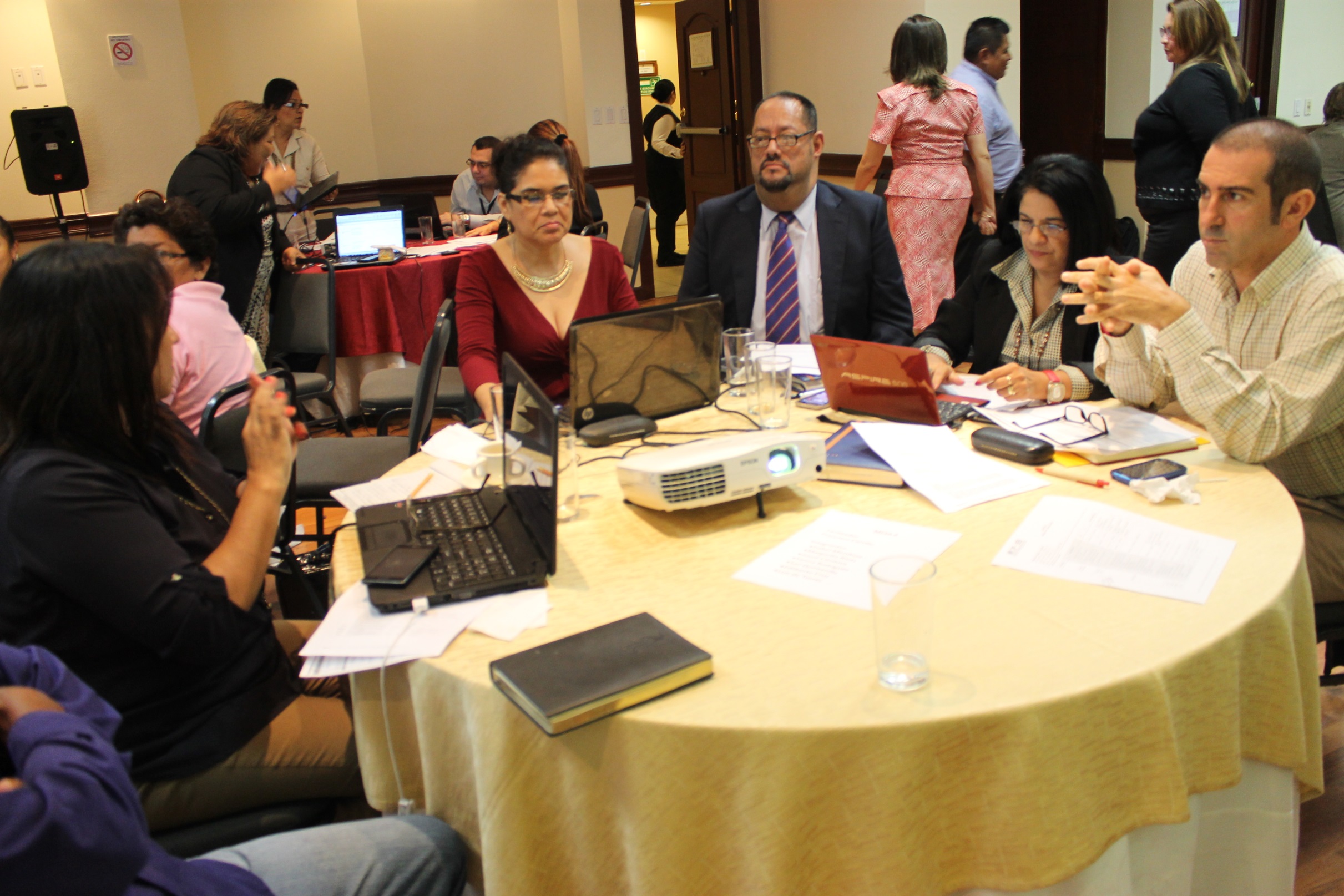 8. Contribución a la sostenibilidad de la Respuesta Nacional de los componentes  VIH, TB y Malaria
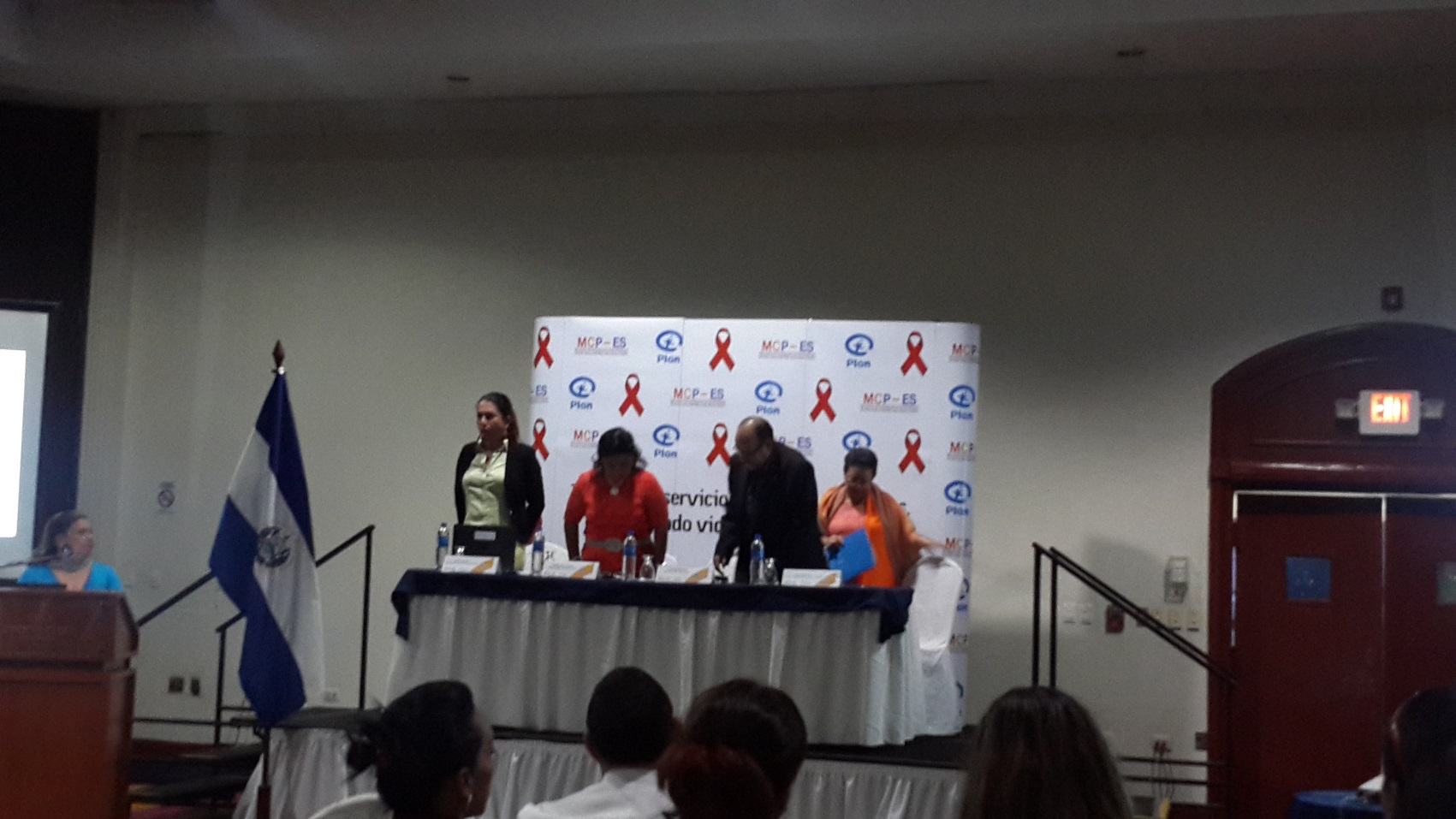 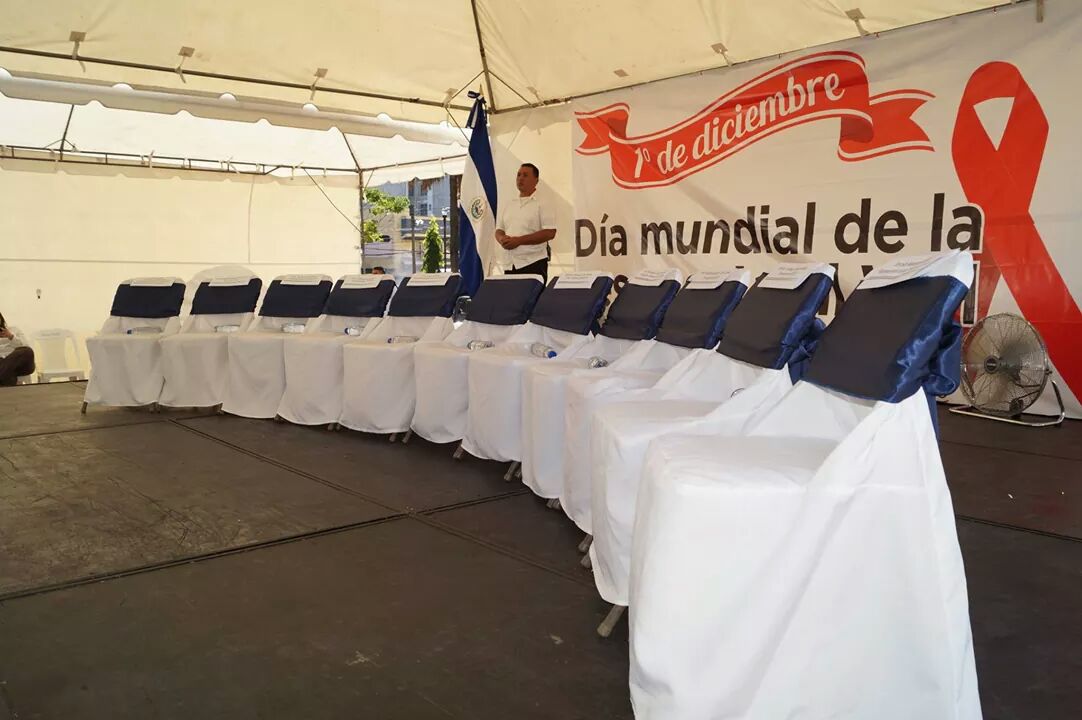 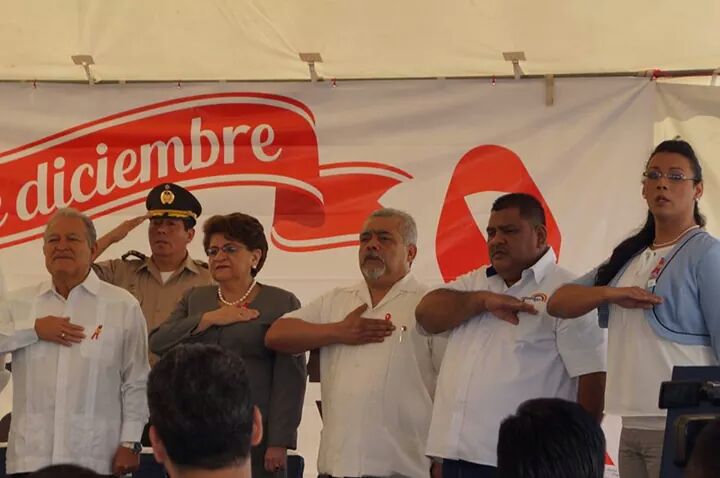 9. Promover  el interés de los miembros en la respuesta nacional de Malaria y TB
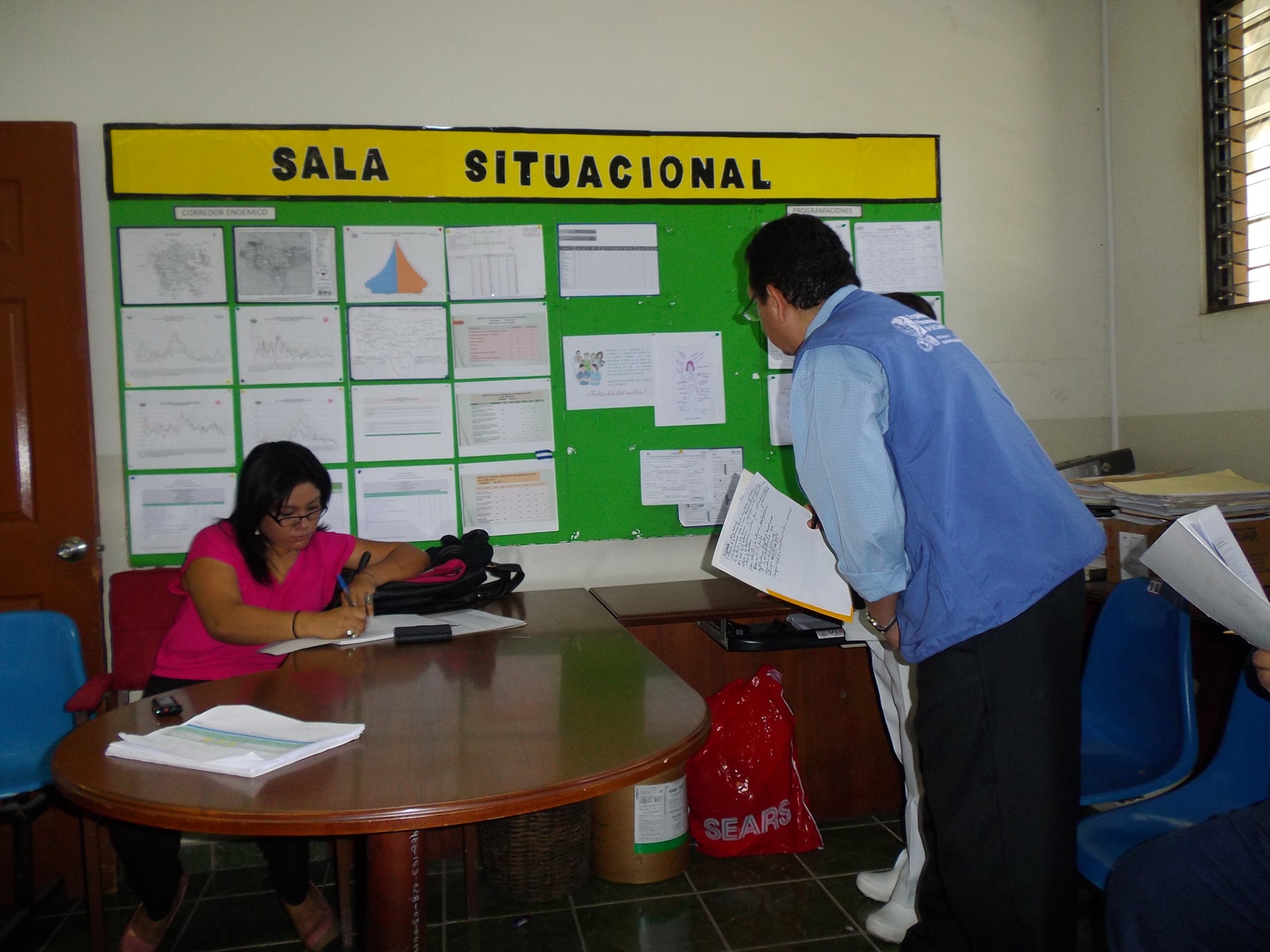 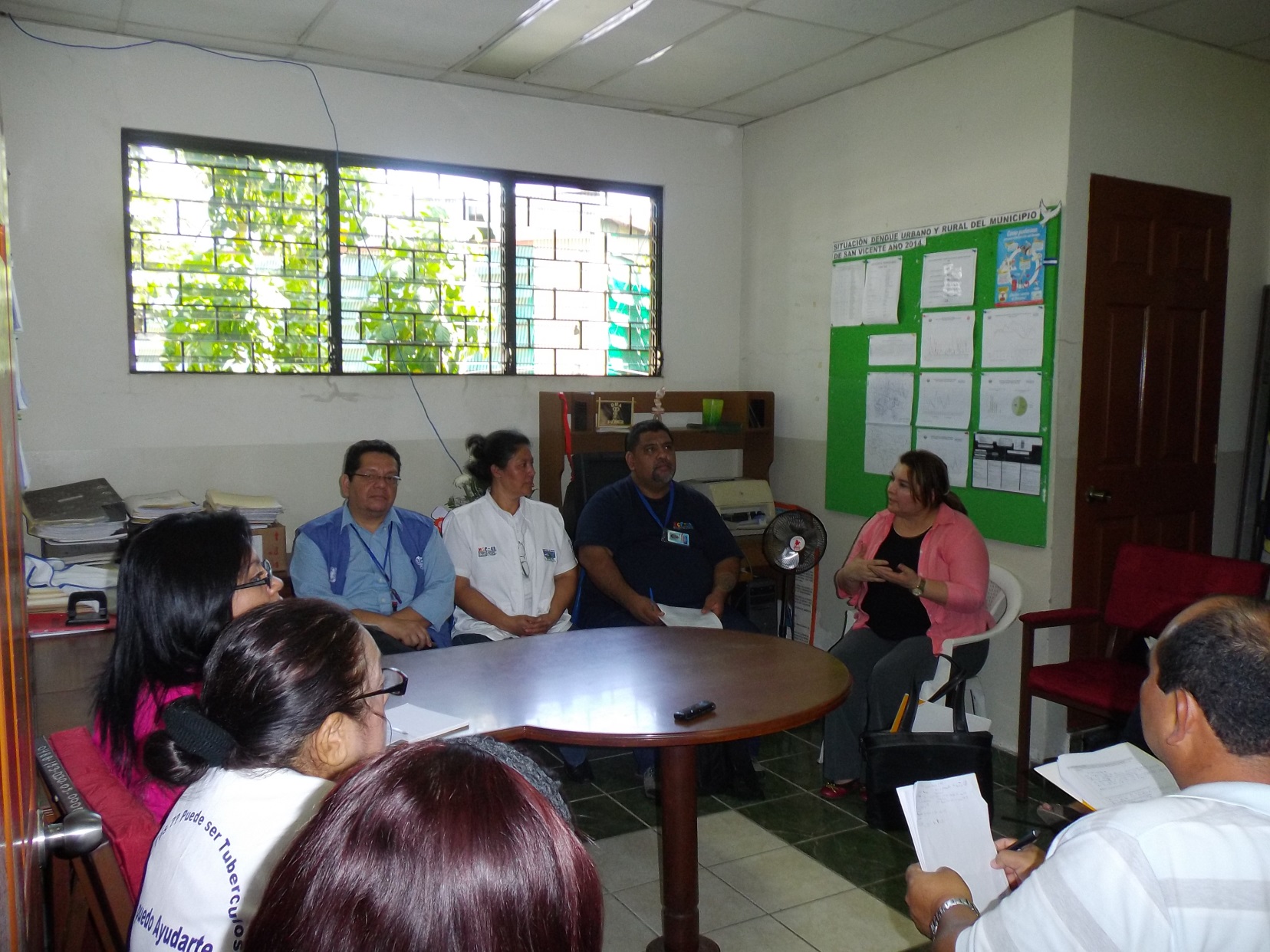 10. Promover la comunicación efectiva entre los representantes y los sectores constituyentes.
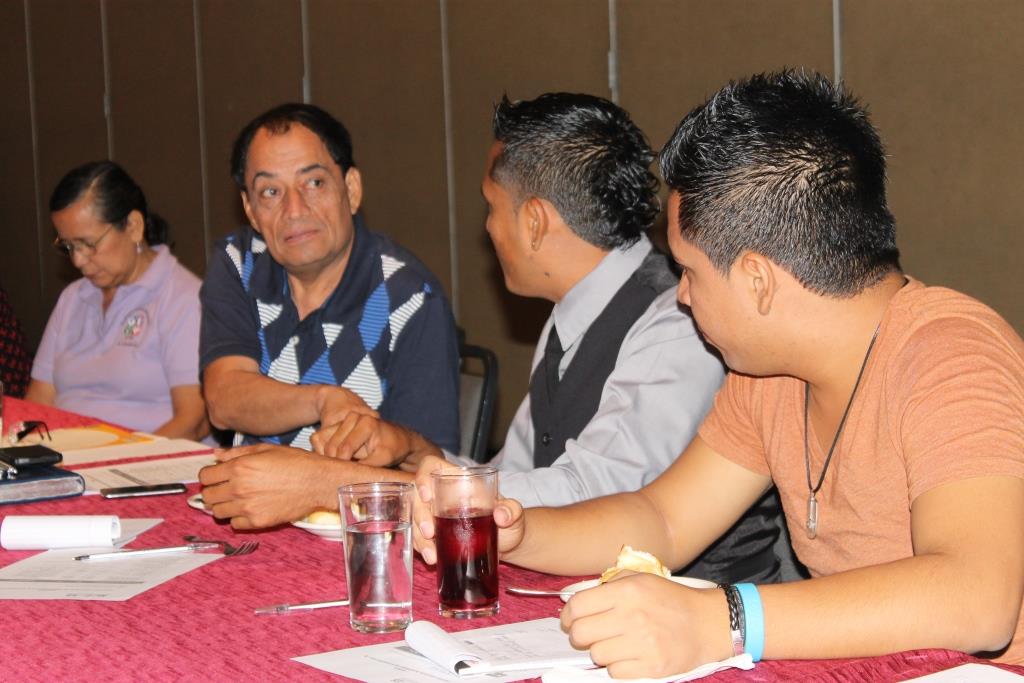 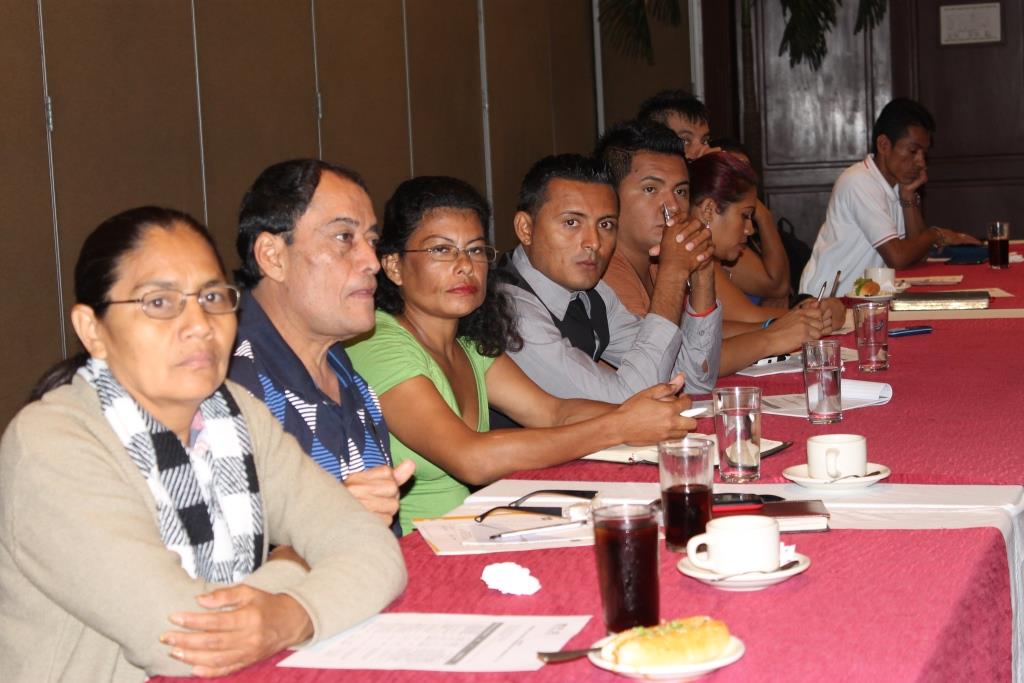 11. Procurar una mayor participación de los representantes en las comisiones permanentes.
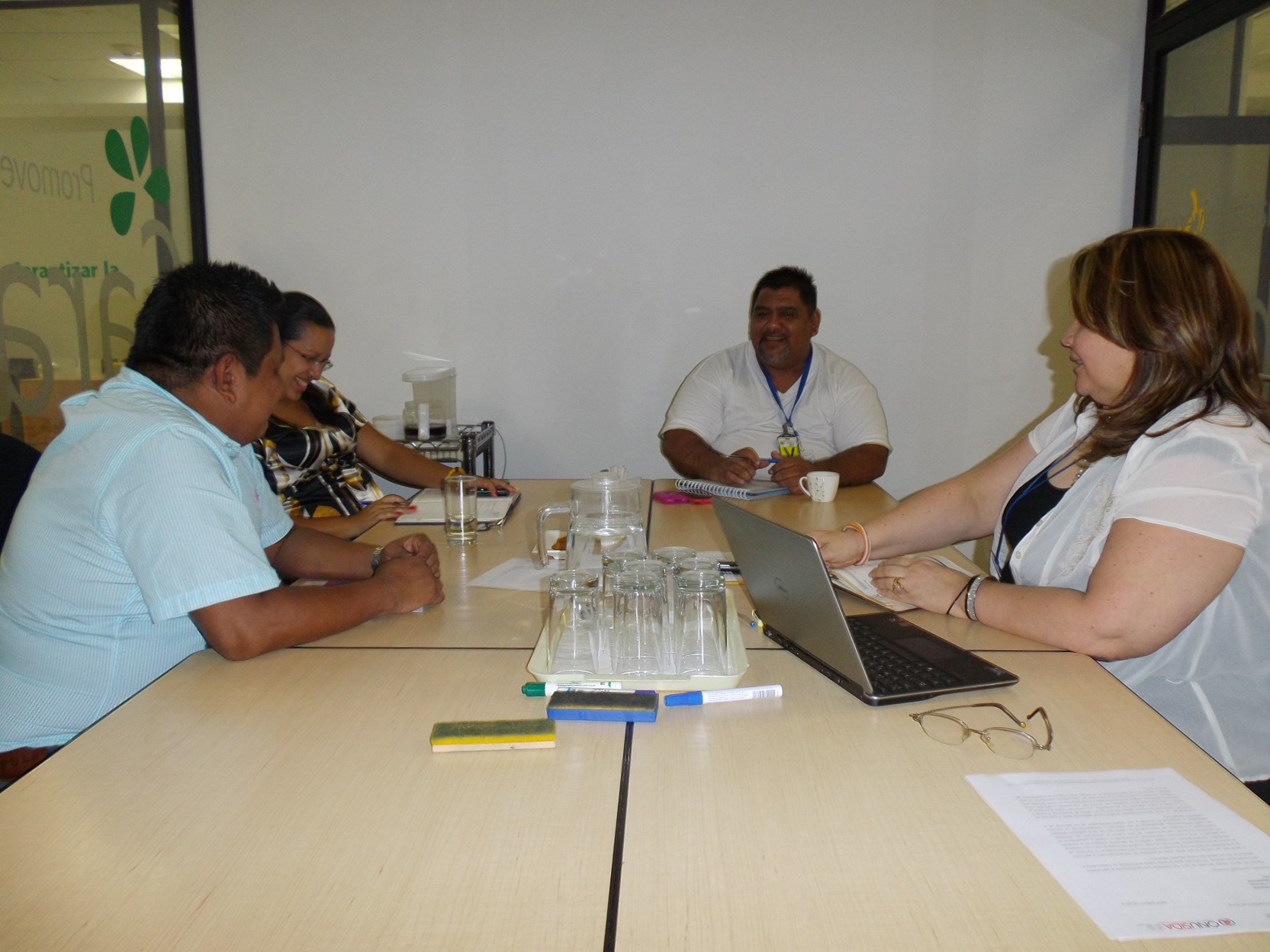 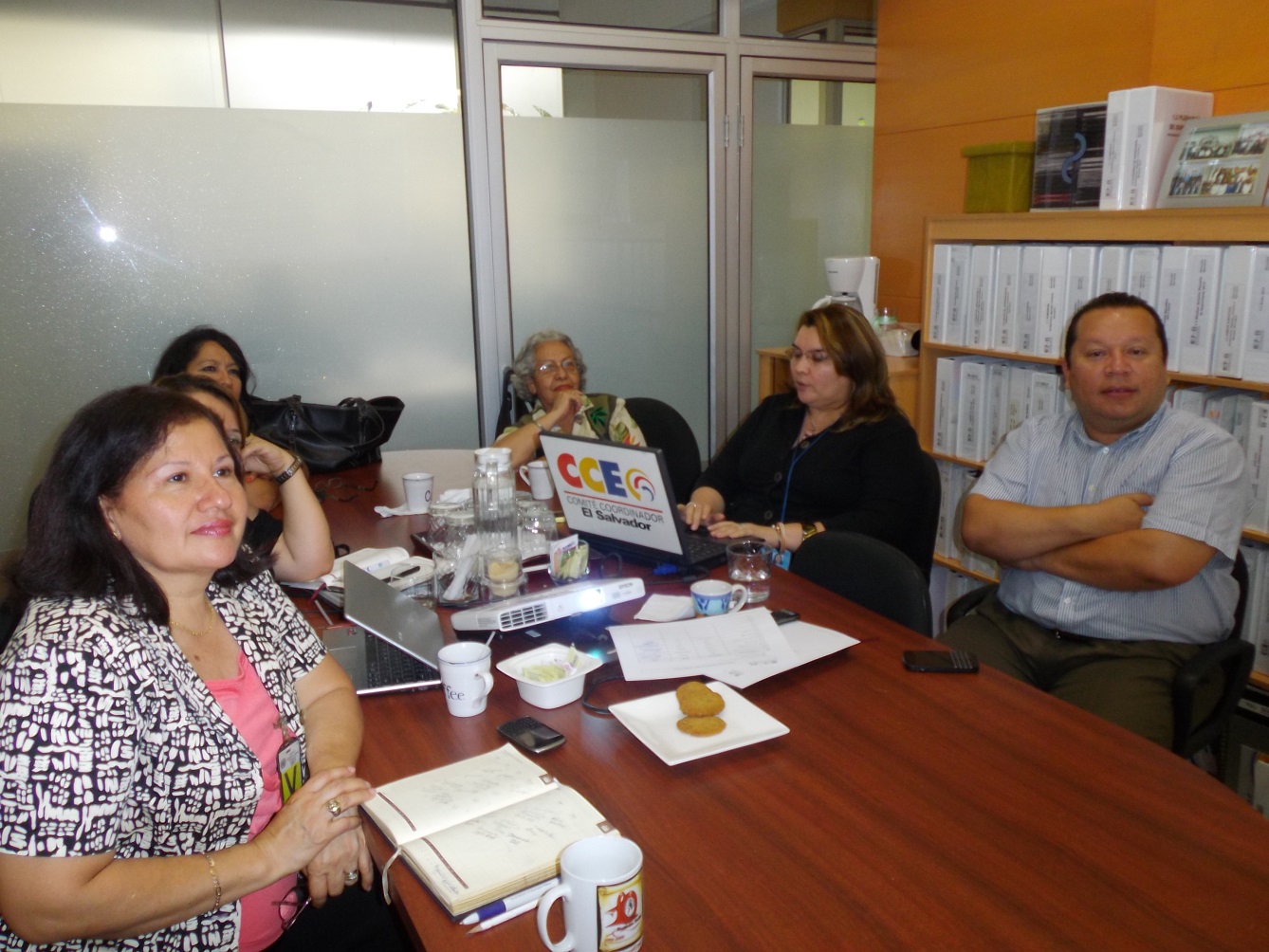 12. Fortalecer los mecanismos de Monitoreo Estratégico
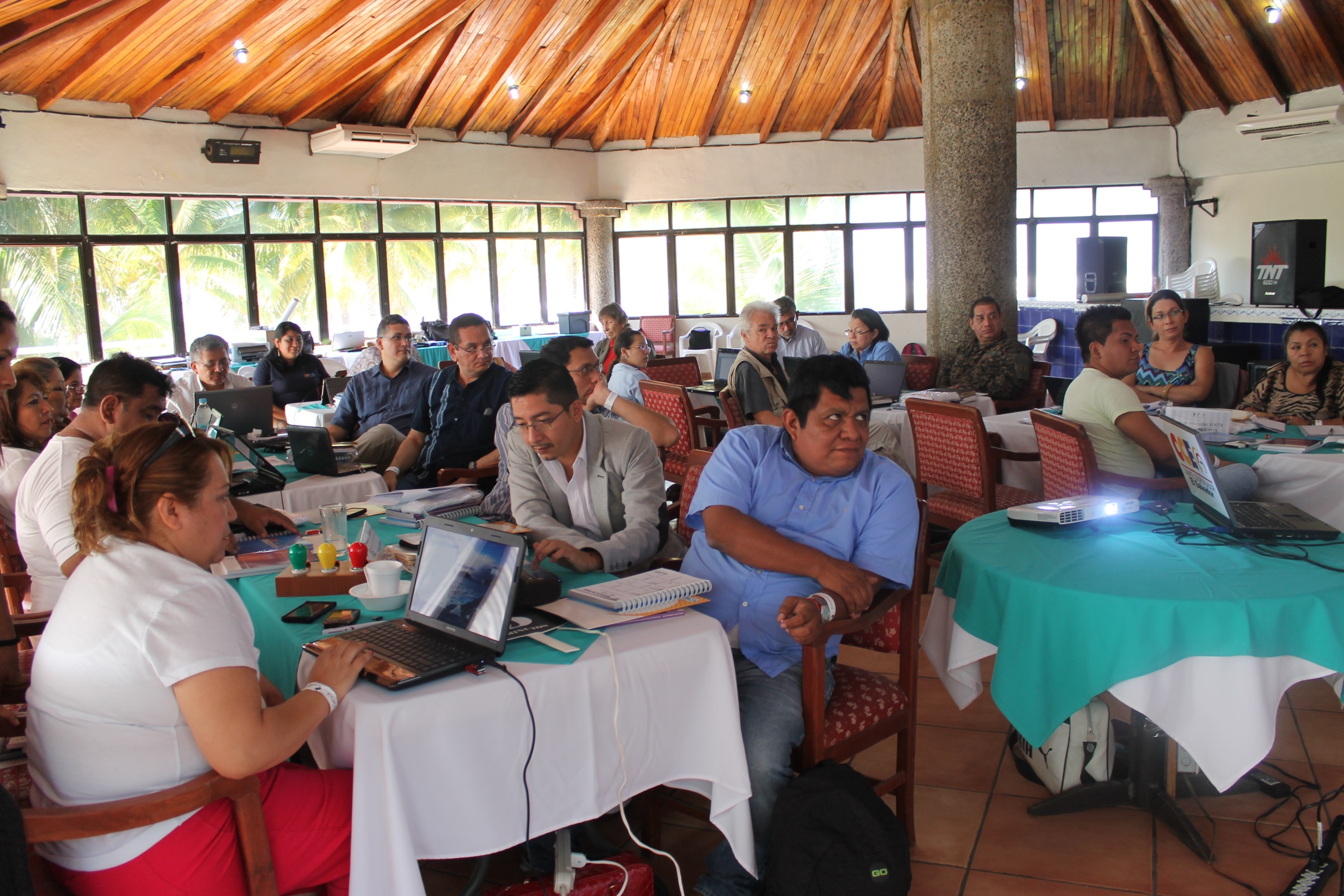 13. Establecer mecanismos para la presentación de propuestas regionales.
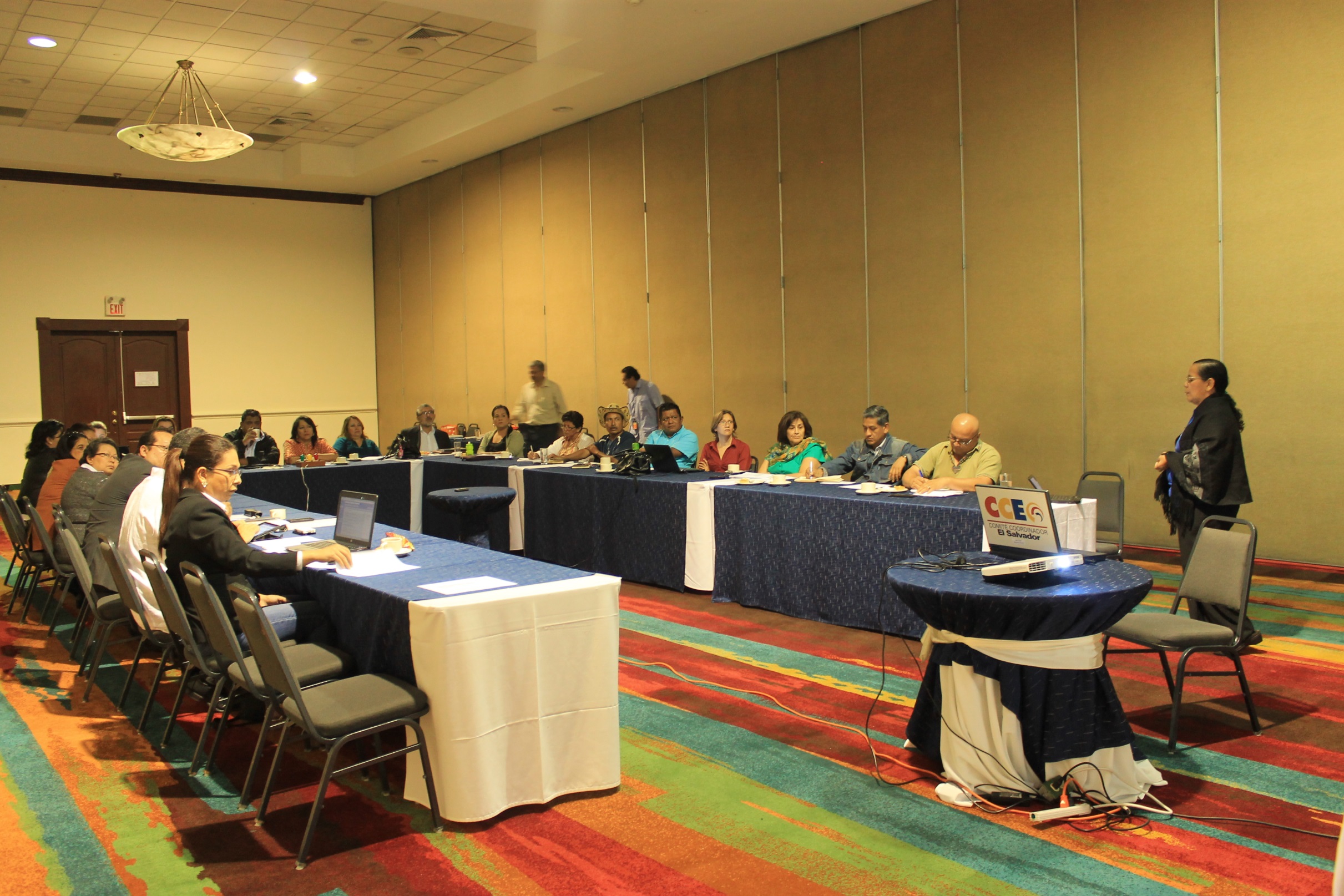 14. Promover la implementación de los planes de trabajo de los sectores. 
.
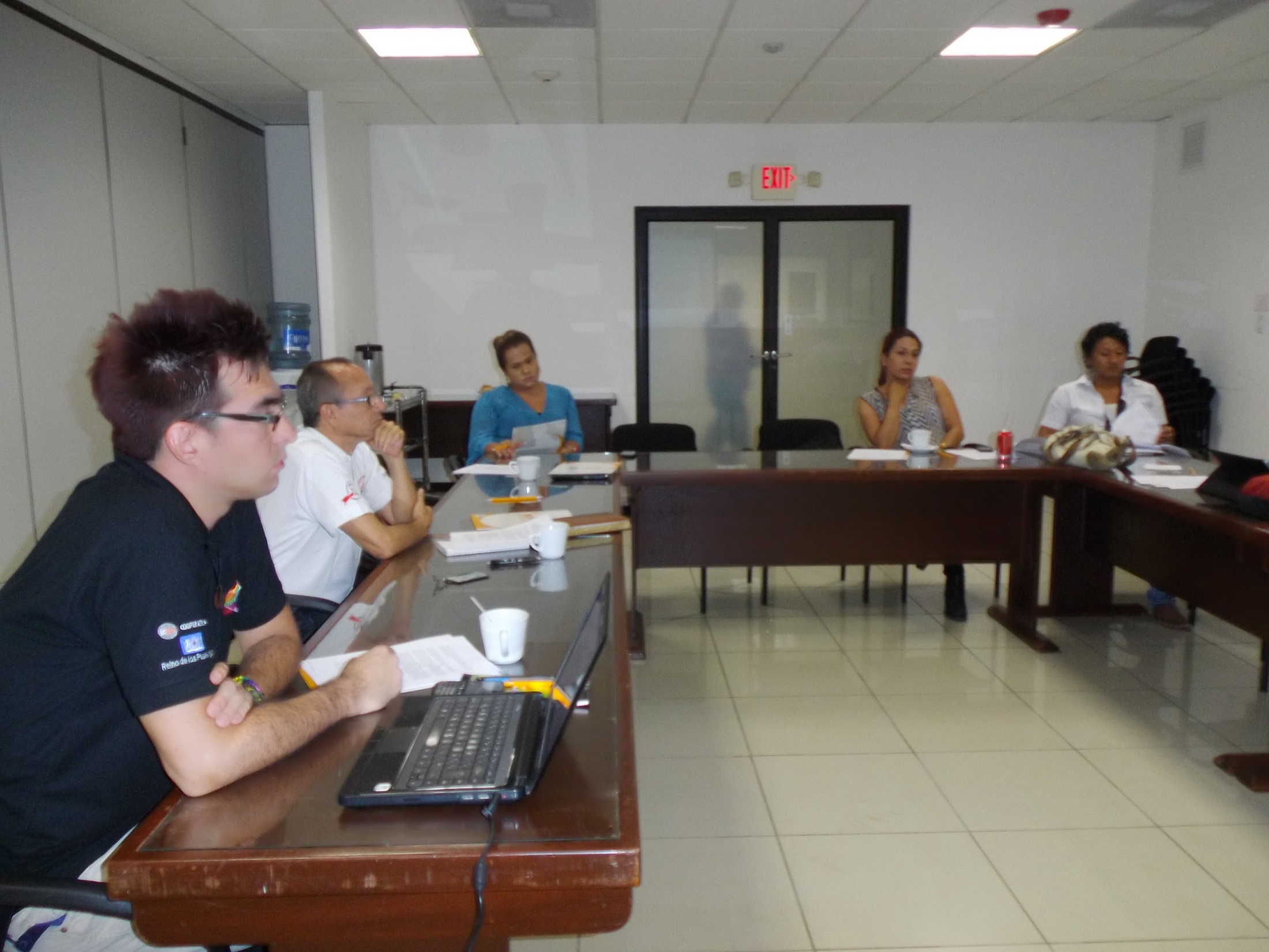 MCP-ES

Contribuyendo a la reducción significativa y sostenible del VIH Sida,  Tuberculosis y Malaria a través de las subvenciones del Fondo Mundial
www.mcpelsalvador.com.org
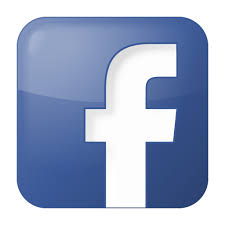 www.facebook.com/MCPES2002


@MCPElSalvador
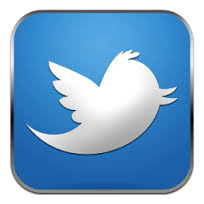